Impressionism
Varsha Sarveshwar – period 3, 3/19/14
Impressionism – the basics
Impressionism was an art movement, originating in Paris in the 1870s that was characterized by vivid colors, bright lights, and broad brushstrokes.
Blue Dancers – Edgar Degas
A brief timelinethe beginnings of impressionism
The 1874 salon
held in Paris by the Anonymous Society of Painters, Scultors, Printmakers, etc. 
Founding members: Claude Monet, Edgar Degas, and Camille Pissarro
Critic Louis Leroy gave the movement its name after accusing Monet’s Impression, Sunrise of being an impression
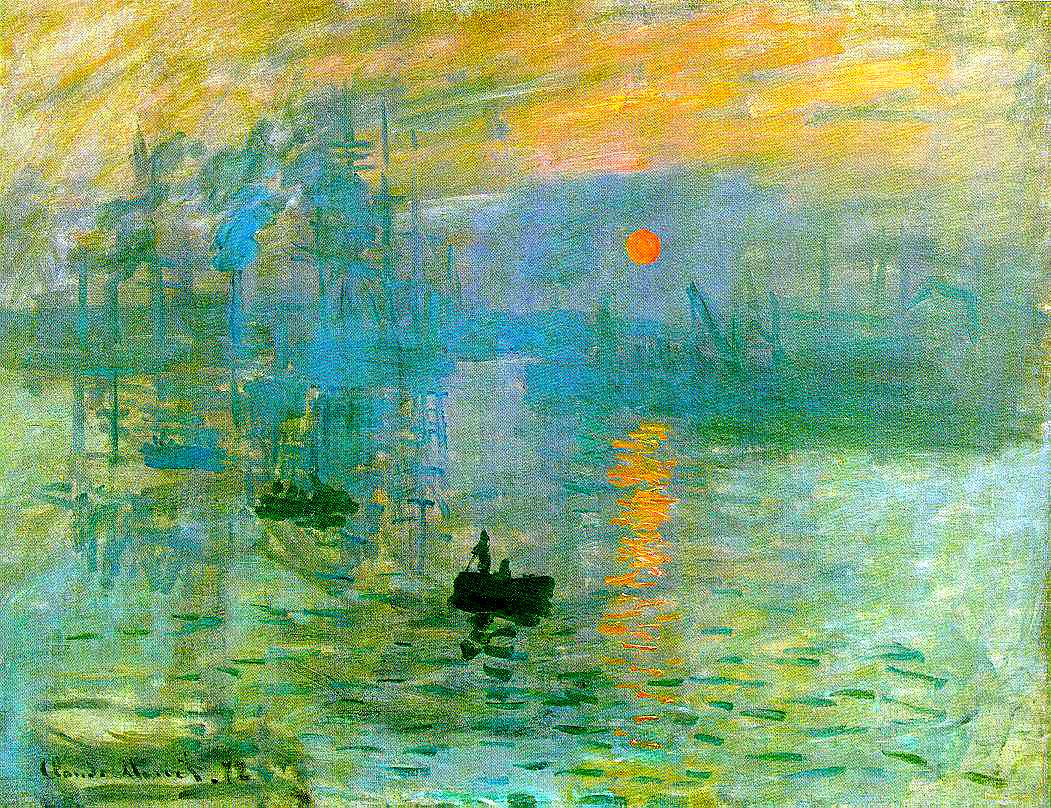 Impression, Sunrise – Claude Monet
Louis Leroy’s Criticisms
“The poor man rambled on this way quite peacefully, and nothing led me to anticipate the unfortunate accident which was to be the result of his visit to this hair-raising exhibition. He even sustained, without major injury, viewing the Fishing Boats Leaving the Harbor by M. Claude Monet, perhaps because I tore him away from dangerous contemplation of this work before the small, noxious figures in the foreground could produce their effect.”
- Louis Leroy, “Exhibition of the Impressionists”
Techniques in impressionism
En Plein Air
French for “open air,” signifies painting outdoors
Originated in England w/ painter John Constable
Expanded by Impressionist painters
Ready-made paint tubes and easels, which were available by the late nineteenth century, spurred en plein air painting
En plein air painting in the Impressionist movement led to an interest in the play of light and complementary colors
“I’m chasing the merest sliver of color… It’s terrible how the light runs out, taking color with it.” – Claude Monet
Themes in impressionism
Common Motifs/Themes
everyday life
joyful, playful scenes
the play of sunlight on water
capturing a single moment
Morning on the Seine – Claude Monet
The lives of the impressionists
Impressionist artistsclaude monet
Click for more paintings!
Oscar-Claude Monet (1840 – 1926)
French Impressionist Painter, centered in Paris
Learned en plein air techniques from Eugéne Boudin
Focused on plays of light and color
Self-Portrait – Claude Monet
Impressionist artistsclaude Monet
Sailboat at Le Petit Gennevilliers– Claude Monet
Impressionist artistsEdouard manet
Click for more paintings!
Edouard Manet    (1832 – 1883)
French Impressionist Painter, centered in Paris
His Olympia and The Luncheon on the Grass garnered immense controversy and were turning points for Impressionism
Self-Portrait – Edouard Manet
Impressionist artistsedouard manet
Effect of Snow at Petit Montrouge – Edouard Manet
Impressionist artistsCamille pissarro
Click for more paintings!
Camille Pissarro    (1830 – 1903)
French Impressionist Painter, resided in St. Thomas
Contributed to Post-Impressionism as well
Self-Portrait – Camille Pissarro
Impressionist artistsCamille pissarro
Fields– Camille Pissarro
Impressionist artistspierre-auguste renoir
Click for more paintings!
Pierre-Auguste Renoir (1841 – 1919)
French Impressionist Painter
Traveled extensively, finally settled in Cagnes-sur-Mer
Paintings were warm and playful in tone
Self-Portrait – Pierre-Auguste Renoir
Impressionist artistspierre-auguste renoir
La Grenouillere – Pierre-Auguste Renoir
Impressionist artistsedgar degas
Click for more paintings!
Edgar Degas         (1834 – 1917)
French Impressionist Painter
Hated the term Impressionist, preferring to be called a realist
Most paintings feature dancers
Self-Portrait – Edgar Degas
Impressionist artistsedgar degas
The Dance Class – Edgar Degas
The transition to post-impressionism
Post-Impressionism
Began in 1880s
Pushback against themes of Impressionism
More abstract than Impressionism
Post-Impressionist painters: Paul Cézanne, Vincent van Gogh, Georges Seurat
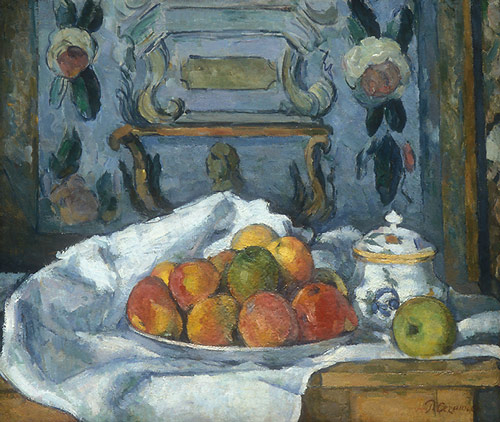 Dish of Apples – Paul Cézanne
Works cited
“Blue Dancers.” Edgar-degas.org. Edgar-degas.org, n.d. Web. 18 Mar. 2014.
Boddy-Evans, Marion. “The Painting by Monet That Gave Impressionism its Name.” About.com. About.com, n.d. Web. 
          18 Mar. 2014.
Boddy-Evans, Marion. “Art Glossary: Salon des Refusés.” About.com. About.com, n.d. Web. 18 Mar. 2014.
Boddy-Evans, Marion. “Techniques of the Impressionists – What Colors are Shadows?” About.com. About.com, n.d. 
           Web. 18 Mar. 2014.
“Camille Pissarro – The Complete Works.” Camille-pissarro.org. Camille-pissarro.org, n.d. Web. 18 Mar. 2014.
“Claude Monet (1840-1926).” Metmuseum.org. The Metropolitan Museum of Art, n.d. Web. 18 Mar. 2014.
“Claude Oscar Monet – The Complete Works.” Claudemonetgallery.org. Claudemonetgallery.org, n.d. Web. 18 Mar. 
            2014.
“The Dance Class 1873-76 – Edgar Degas.” Edgar-degas.org. Edgar-degas.org, n.d. Web. 18 Mar. 2014.
“Edgar Degas – The Complete Works.” Edgar-degas.org. Edgar-degas.org, n.d. Web. 18 Mar. 2014.
“Edouard Manet – The Complete Works.” Manetedouard.org. Manetedouard.org, n.d. Web. 18 Mar. 2014.
“Effect of Snow at Petit Montrouge – Edouard Manet.” Manetedouard.org. Manetedouard.org, n.d. Web. 18 
          Mar. 2014.
“Fields – Camille Pissarro.” Camille-pissarro.org. Camille-pissarro.org, n.d. Web. 18 Mar. 2014.
Works cited
“First Impressionist Exhibit – Contemporary Criticism.” Artchive.com. N.p., n.d. Web. 18 Mar. 2014.
“Impressionism: Art and Modernity.” Metmuseum.org. The Metropolitan Museum of Art, n.d. Web. 18 Mar. 2014.
“Impression Sunrise by Claude Monet.” Claude-monet.com. Claude-monet.com, n.d. Web. 18 Mar. 2014.
“Information reviews about Impressionism.” Impressionism.org. Impressionism.org, n.d. Web. 18 Mar. 2014.
“La Grenouillere – Pierre Auguste Renoir.” Pierre-auguste-renoir.org. Pierre-auguste-renoir.org, n.d. Web. 18 Mar. 2014.
“Morning On The Seine 2 – Claude Oscar Monet.” Claudemonetgallery.org. Claudemonetgallery.org, n.d. Web. 18 Mar. 2014.
“Paul Cézanne: Dish of Apples.” Metmuseum.org. The Metropolitan Museum of Art, n.d. Web. 18 Mar. 2014.
“Pierre Auguste Renoir Biography.” Pierre-auguste-renoir.org. Pierre-auguste-renoir.org, n.d. Web. 18 Mar. 2014.
“Plein Air Painting – Impressionist artists.” Askart.com. AskART, n.d. Web. 18 Mar. 2014.
“Post-Impressionism.” Metmuseum.org. The Metropolitan Museum of Art, n.d. Web. 18 Mar. 2014.
“Sailboat At Le Petit Gennevilliers – Claude Oscar Monet.” Claudemonetgallery.org. Claudemonetgallery.org, n.d. Web. 18 Mar. 
          2014.
“Self Portrait 2 – Edgar Degas.” Edgar-degas.org. Edgar-degas.org, n.d. Web. 18 Mar. 2014.
“Self Portrait I – Camille Pissarro.” Camille-pissarro.org. Camille-pissarro.org, n.d. Web. 18 Mar. 2014.
“Self Portrait – Pierre Auguste Renoir.” Pierre-auguste-renoir.org. Pierre-auguste-renoir.org, n.d. Web. 18 Mar. 2014.
“Self Portrait With A Beret – Claude Oscar Monet.” Claudemonetgallery.org. Claudemonetgallery.org, n.d. Web. 18 Mar. 2014.
“Self Portrait With A Palette – Edouard Manet.” Manetedouard.org. Manetedouard.org, n.d. Web. 18 Mar. 2014.
“Timeline: Lives of the Impressionists.” Wikipedia.org. Wikipedia.org, n.d. Web. 18 Mar. 2014.